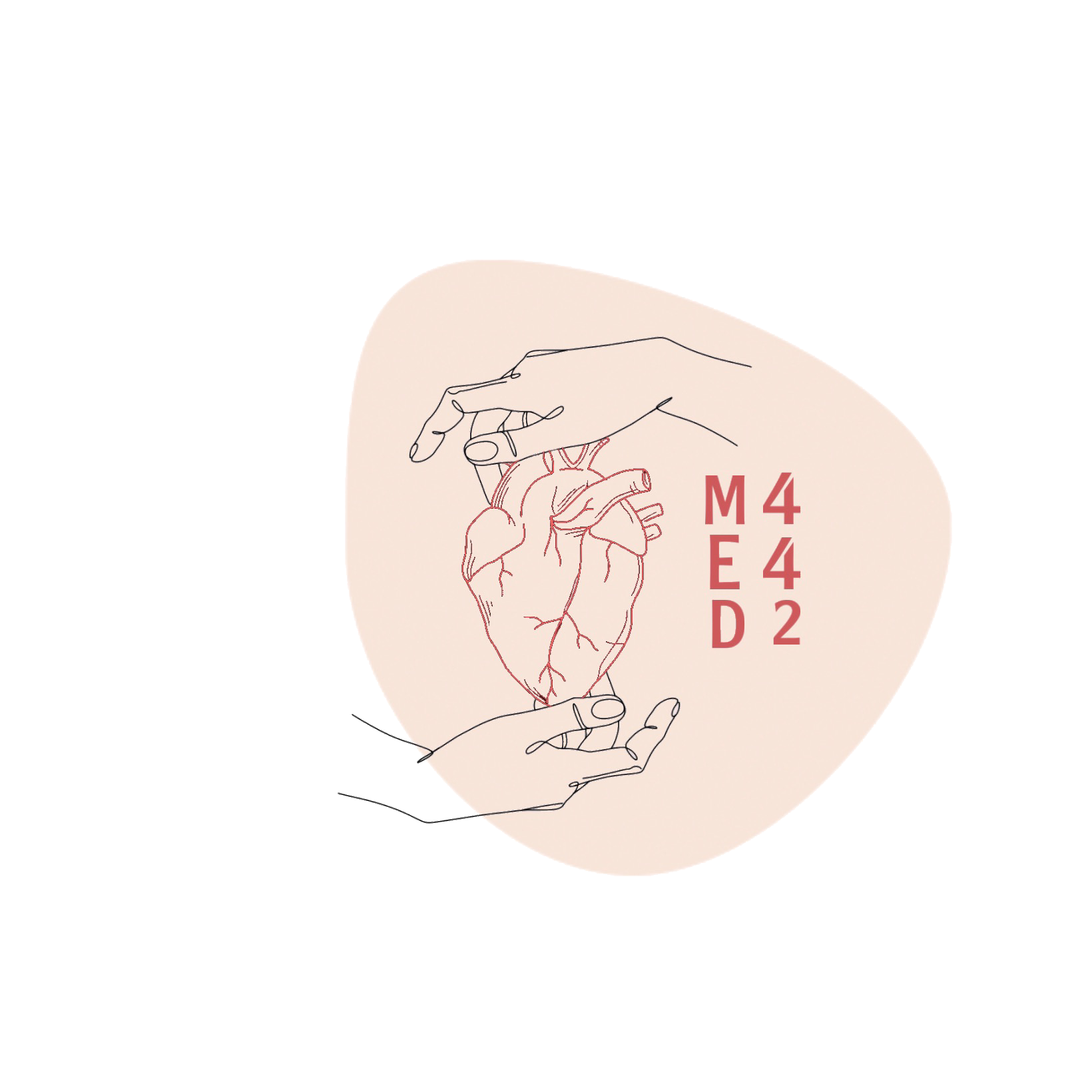 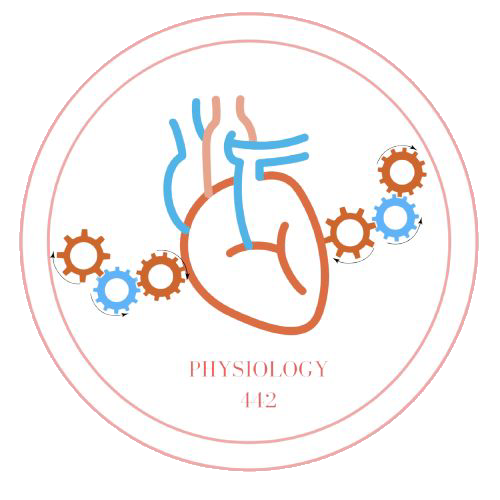 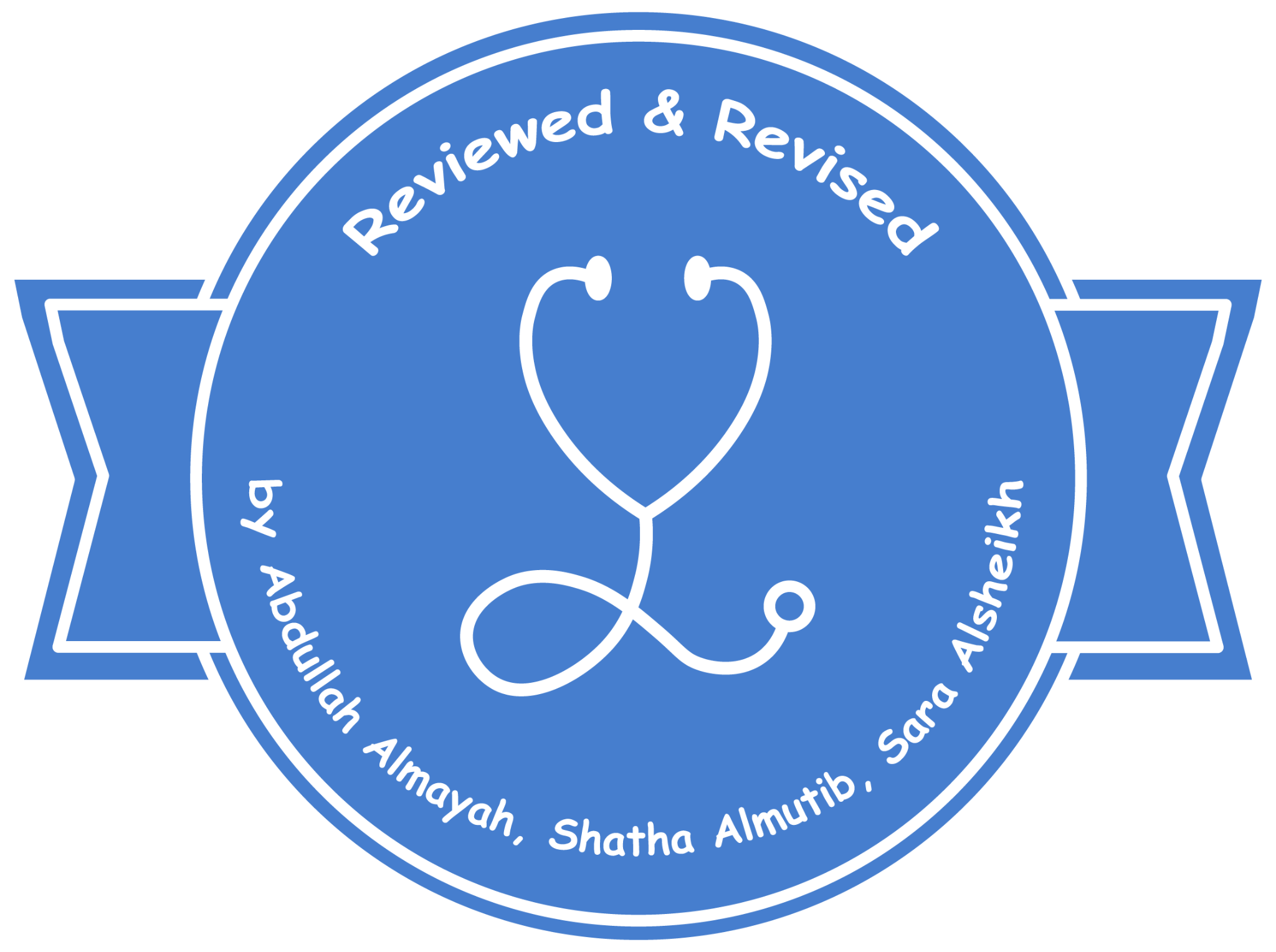 L-2
Mechanics of  Pulmonary Ventilation
Color index:
Main text
Important 
Doctor notes 
Boys slides
Girls slides
Extra
Editing file
Objectives: 

By the end of this lecture you will be able to:
1-  List  the  muscles  of  respiration  and  describe  their
roles during inspiration and expiration.
2- Identify the importance of the following pressures in
respiration:  atmospheric,  intra-alveolar,  intrapleural,
and transpulmonary.
3-  Explain  why  intrapleural  pressure  is  always
subatmospheric  under  normal  conditions,  and  the
significance  of  the  thin  layer  of  the  intrapleural  fluid
surrounding the lung.
4-  Define  lung  compliance  and  list  the  determinants  of
compliance.
Helping video
Mechanics of Breathing
Pulmonary Ventilation : The physical movement of air into and out of the lungs.
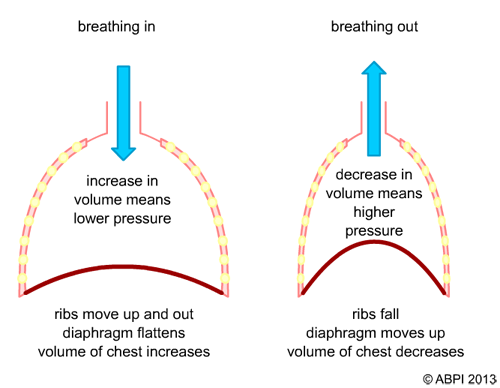 Air movement depends upon Boyle’s Law 
P X V = K
P1 x V1= P2 x V2
P= pressure
V= volume
K =constant
The P is inversely proportional to the V
في حالة الشهيق يقل الضغط وتزيد الكثافة 
في الزفير يزيد الضغط وتقل الكثافة 
العلاقة بين P , V عكسية, اذا زاد واحد يقل الثاني والعكس صحيح
Volume depends on the movement of diaphragm & ribs
Muscles of Breathing
Normal Inspiration  
Diaphragm (most important muscle) (if it contracts it increases the vertical diameter, increasing the volume)
External intercostal muscles (it elevates the ribs, increasing the antero-posterior diameter also increasing the volume)
Deep forceful inhalation (inspiration) 
Muscles of resting inspiration (above)+ Accessory muscles of inspiration participate to increase size of the thoracic cavity:(they work only in forceful inspiration or if there is a disease)
Sternocleidomastoid                      elevate sternum
Scalene                                                 elevate first two ribs
Anterior serrati                                    elevates many ribs
Pectoralis minor                                  elevate 3rd–5th ribs
Muscles of Breathing
Normal expiration: 
passive process that depends on the recoil tendency of lung → no muscle contraction (it means relaxation of diaphragm and external intercostal muscle )
During forceful expiration: 
active process 
Contraction of muscles of exhalation (expiration) increases pressure in abdomen and thorax e.g
Abdominal muscles
Internal intercostal
Muscles of Breathing
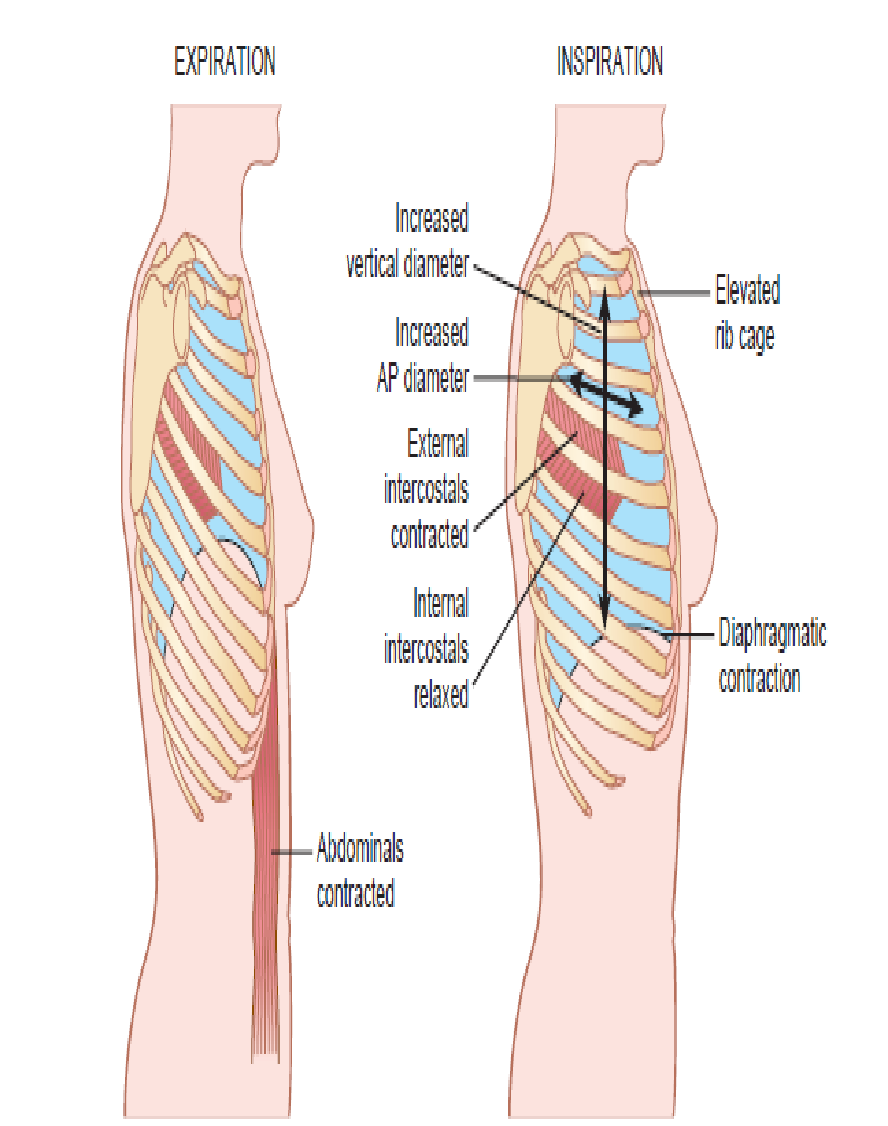 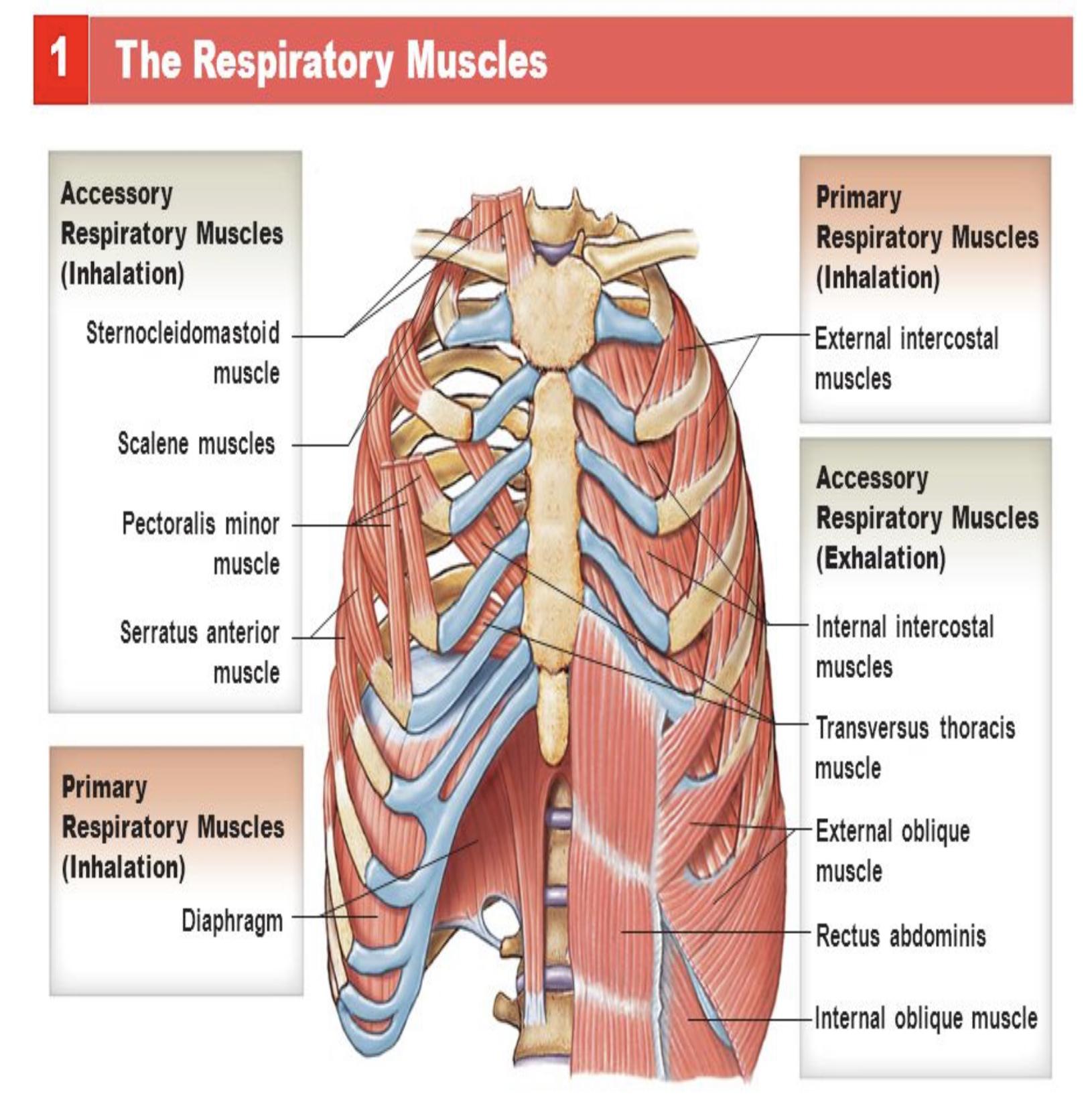 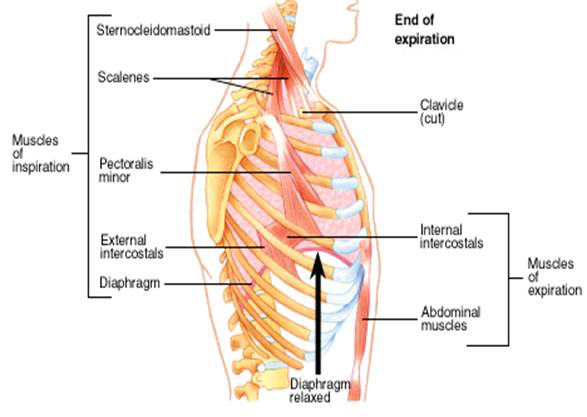 Different Pressures That Affect Respiration
Atmospheric: pressure within the atmosphere (outside the lung) 
(760 mmHg)
Alveolar (intra-alveolar/intrapulmonary): pressure inside the lung (Alveoli) (760/0 mmHg)
Intrapleural: pressure within the pleural cavity (756/ -4mmHg)
(prevent the collapsing of the lung)
Transpulmonary: the difference between alveolar and pleural pressure  (760-756= 4 mmHg)
Different Pressures That Affect Respiration
A → B: 
Alveolar pressure = atmospheric =760/ 0 mmHg
Diaphragm contract & descent + external intercostal muscles contract & elevated ribs → vertical + antero-posterior + lateral diameters of thoracic cavity increased → increased volume → alveolar pressure decreased (- 1 mmHg).
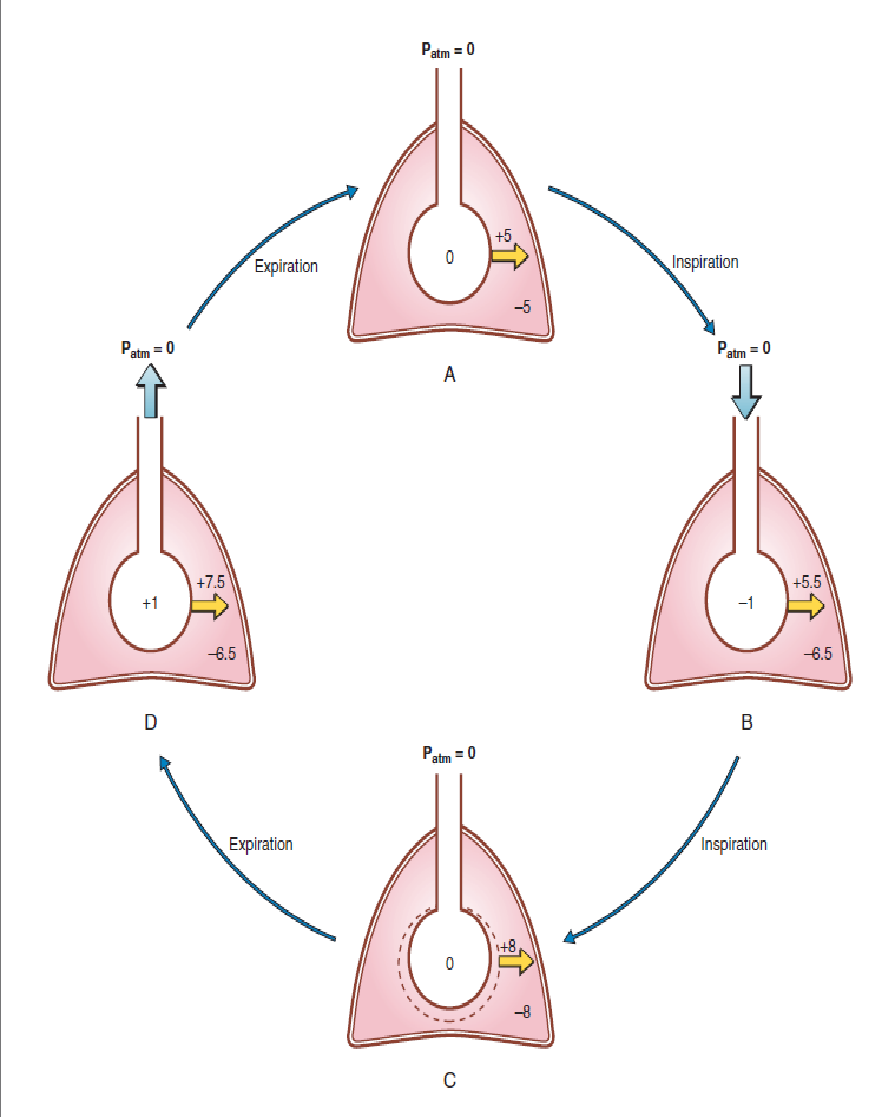 B → C:   
Air moves from area of high pressure (atmosphere) to area of low
         pressure (lung) 
Air keeps entering the lung until the pressure is equalized between
          atmosphere & lung (0 mmHg -peak point of inspiration-).
C → D:
Inspiratory muscles relax (diaphragm ascent + external intercostal cause ribs to fall).                         →  thoracic cavity decreased → decreased volume  → alveolar pressure increased (+ 1 mmHg).
D → A:
Air moves from area of high pressure (lung) to area of low pressure (atmosphere). 
Air keeps exiting the lung until the pressure is equalized between 
atmosphere & lung 
(0 mmHg).
Intra-Alveolar Pressure
The pressure in all parts of the respiratory airways
Between breaths (no inspiration or expiration): 
0 mmHg (zero pressure)
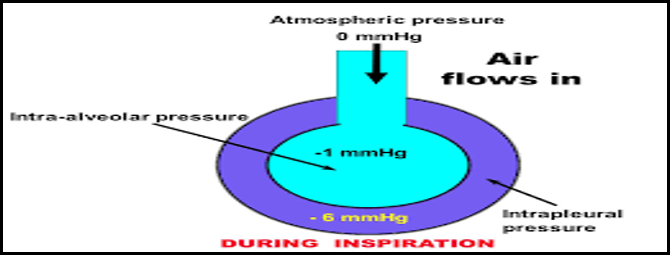 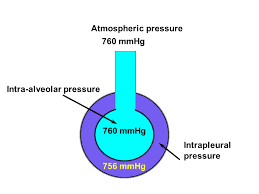 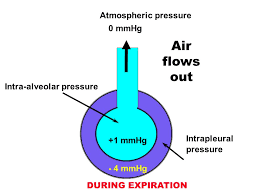 During  inspiration:
-1 mmHg 
Air/tidal volume flows outside →  inside lungs.
Lung volume will increase.
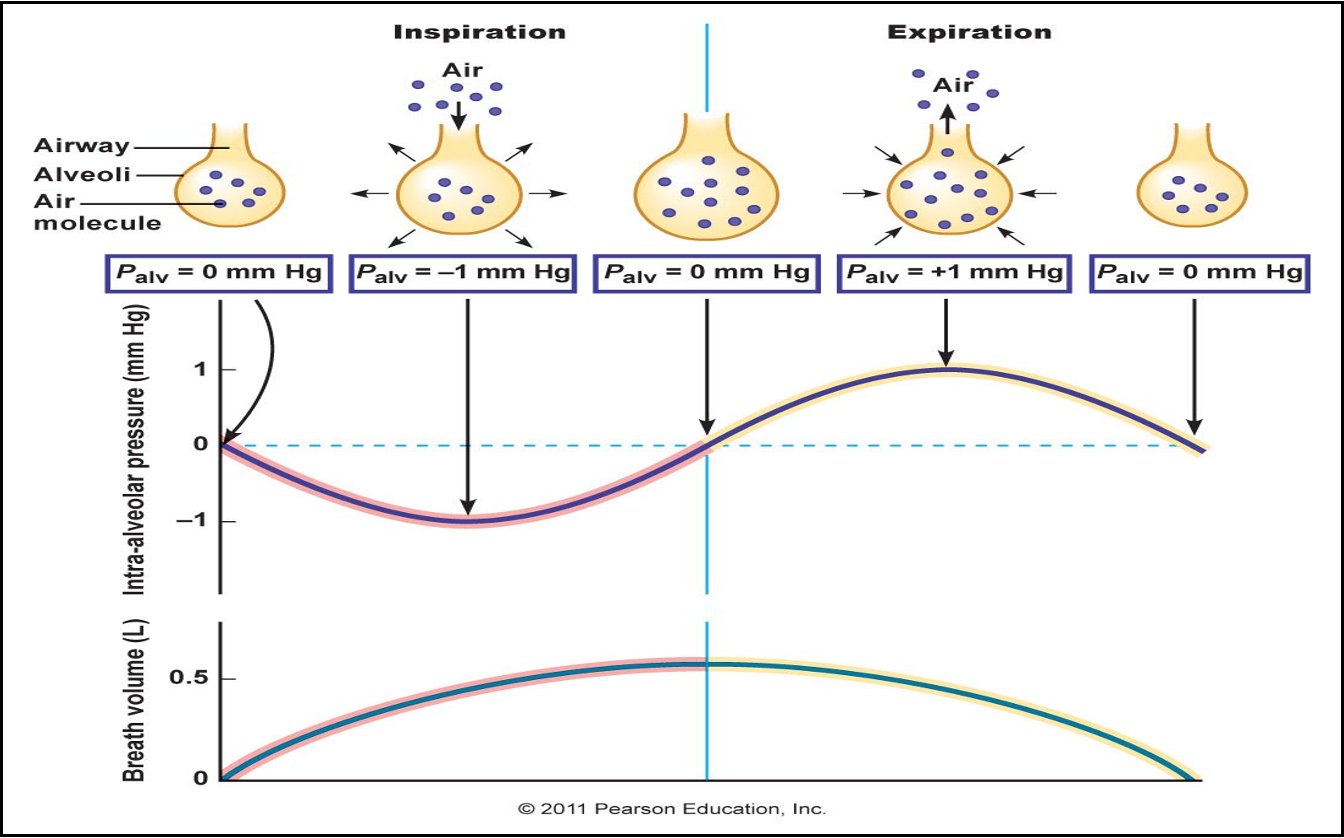 At the end of inspiration:
 0 mmHg
 Air flow stops.
During expiration (the pressure will increased):
+1 mmHg
Becomes +ve with respect to the atmosphere.
Air/tidal volume flows inside →  outside lungs.
Lung volume will decrease.
Intrapleural Pressure (IPP)
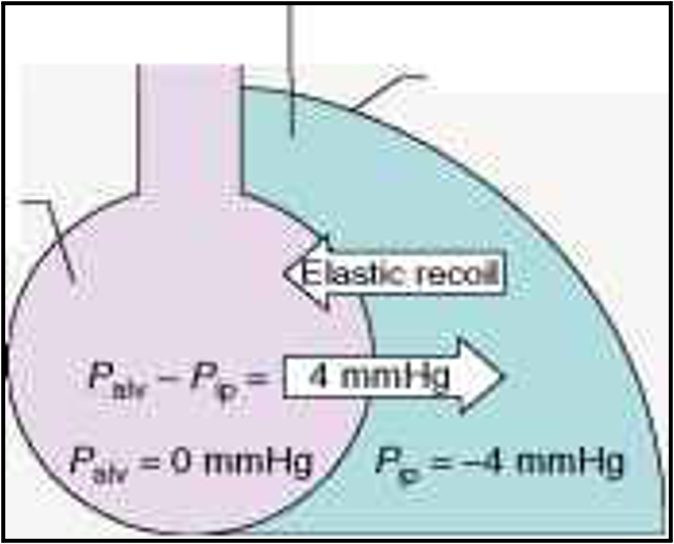 Intrapleural pressure: pressure of the fluid found in the thin 
space between lung pleura and chest wall pleura.
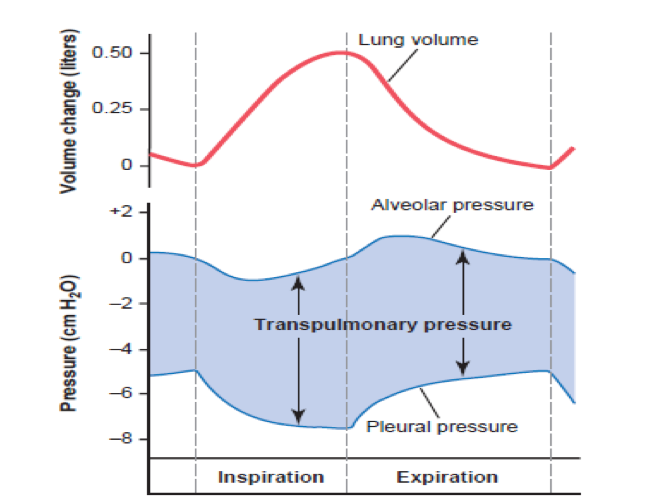 Pressure in the pleural space is negative with respect to atmospheric pressure
at the end of normal expiration (-5 cm H₂O).
Why is it negative??
two opposing forces:
The lung's elastic tissue which cause it to recoil 
The chest wall’s tissue which cause it to expand   
  2.   The pleural space is a potential space (empty) due to continuous suction of 
fluids by lymphatic vessels (which is also the basis of the negative pressure found 
in most tissue spaces of the body).
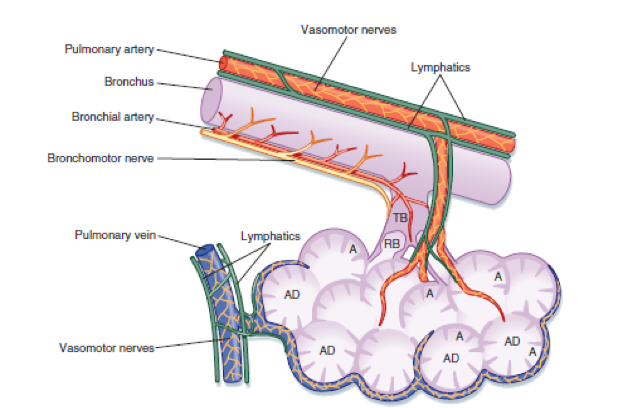 Values of IPP
During resting position (between breaths):
-5 cm H₂O (-4 mmHg).
Intrapleural pressure during resting position: the amount of suction required to hold the lungs open to their resting level.
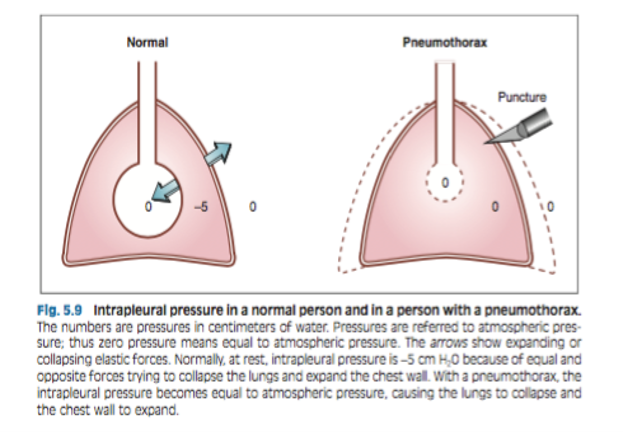 During resting inspiration:
Becomes more negative.
-7.5/-8 cm H₂O
Pneumothorax:Intrapleural pressure becomes equal to atmospheric pressure → lungs collapse + chest wall expands.
Transpulmonary Pressure (TPp)
Transpulmonary/Extending Pressure: the difference between alveolar pressure (Palv) and the pleural pressure (Ppl).

TPp = Palv - Ppl
Measures the elastic forces in lungs that tend to collapse the lungs.               (recoil pressure)
The bigger the volume of the lung the higher will be its tendency to recoil. E.g TLC
It prevents lung collapse
(always positive)
During rest (0 - -5 = +5)
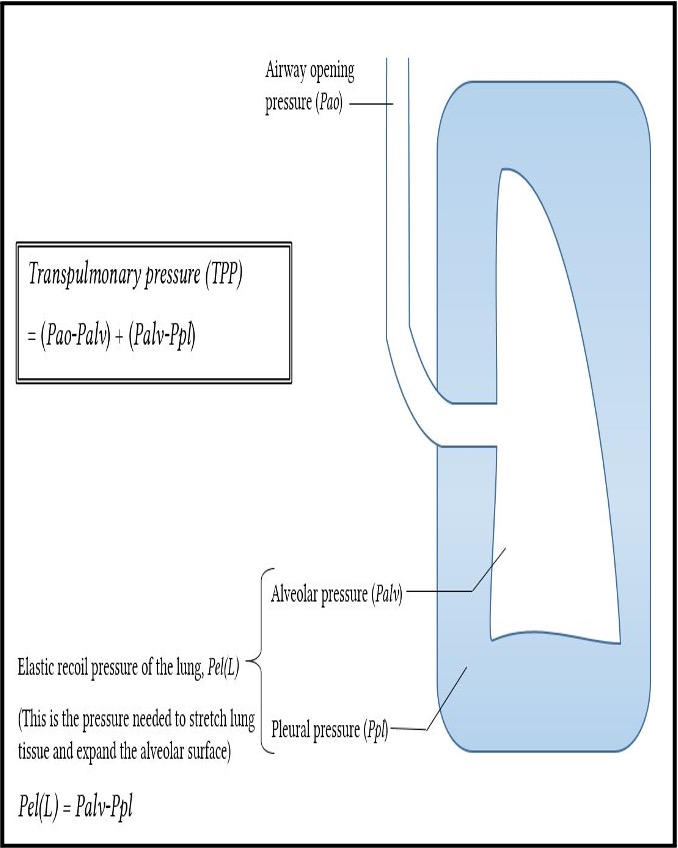 Helping video
Helping video
Compliance of the Lung (CL)
Lung Compliance (CL):  the extent to which the lungs will expand for each unit increase in the transpulmonary pressure is called the lung compliance (CL)

                  ΔV
CL =       
                   ΔP
CL : 
For both lungs in adult: 200 ml of air/cm H₂O
For lungs & thorax together: 110 ml/cm  H₂O
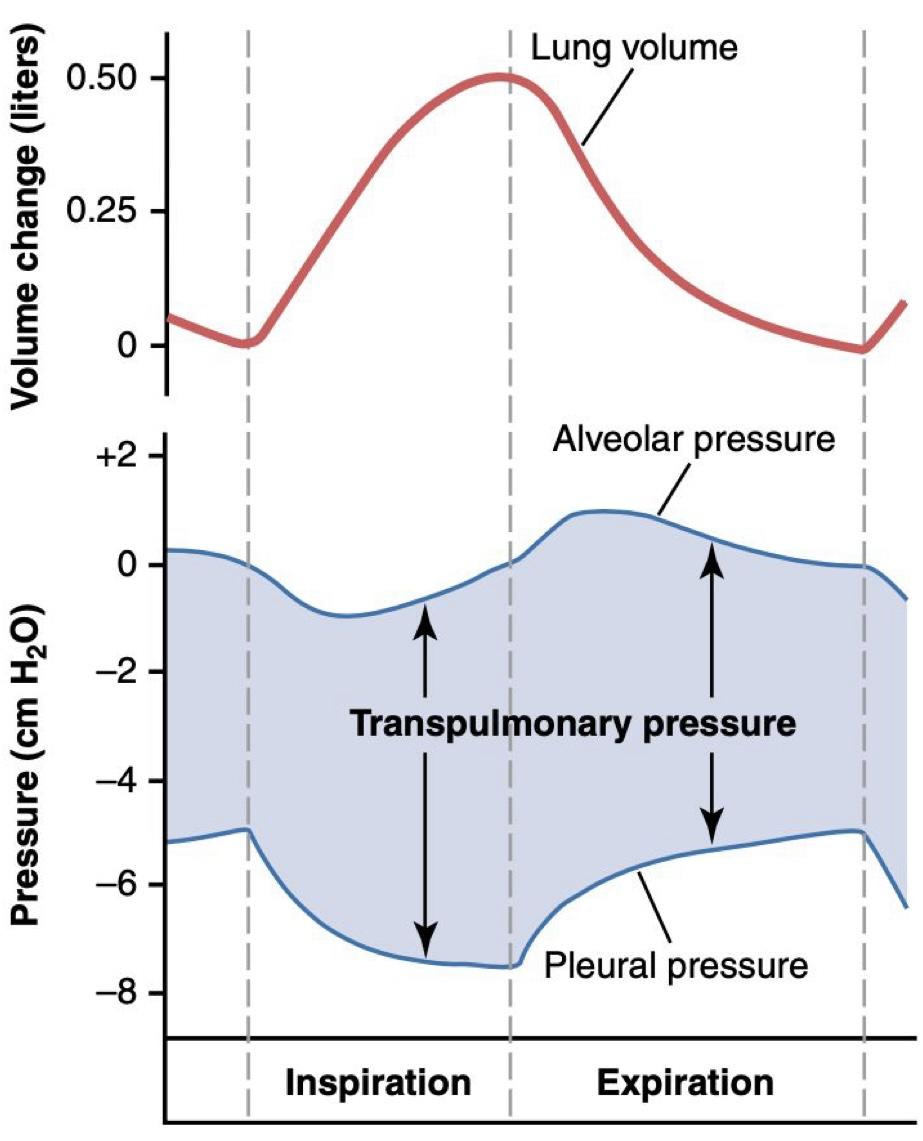 Team 439:
Thick rubber         Low compliance
Thin rubber           High compliance
CL: is the ratio of the change in the lung volume produced per unit change in the distending (transpulmonary/recoli) pressure.
Compliance Diagram of the Lungs
The characteristic of the compliance diagram are determined by the elastic forces of the lungs. 
These can divided into:   
⅓ is due to elastic fibers/forces of lung tissue itself. Caused by: elastin and collagen fibers.      
⅔ of the elastic forces caused by surface tension of the fluid that lines the inside walls of the alveoli and other lung air spaces.
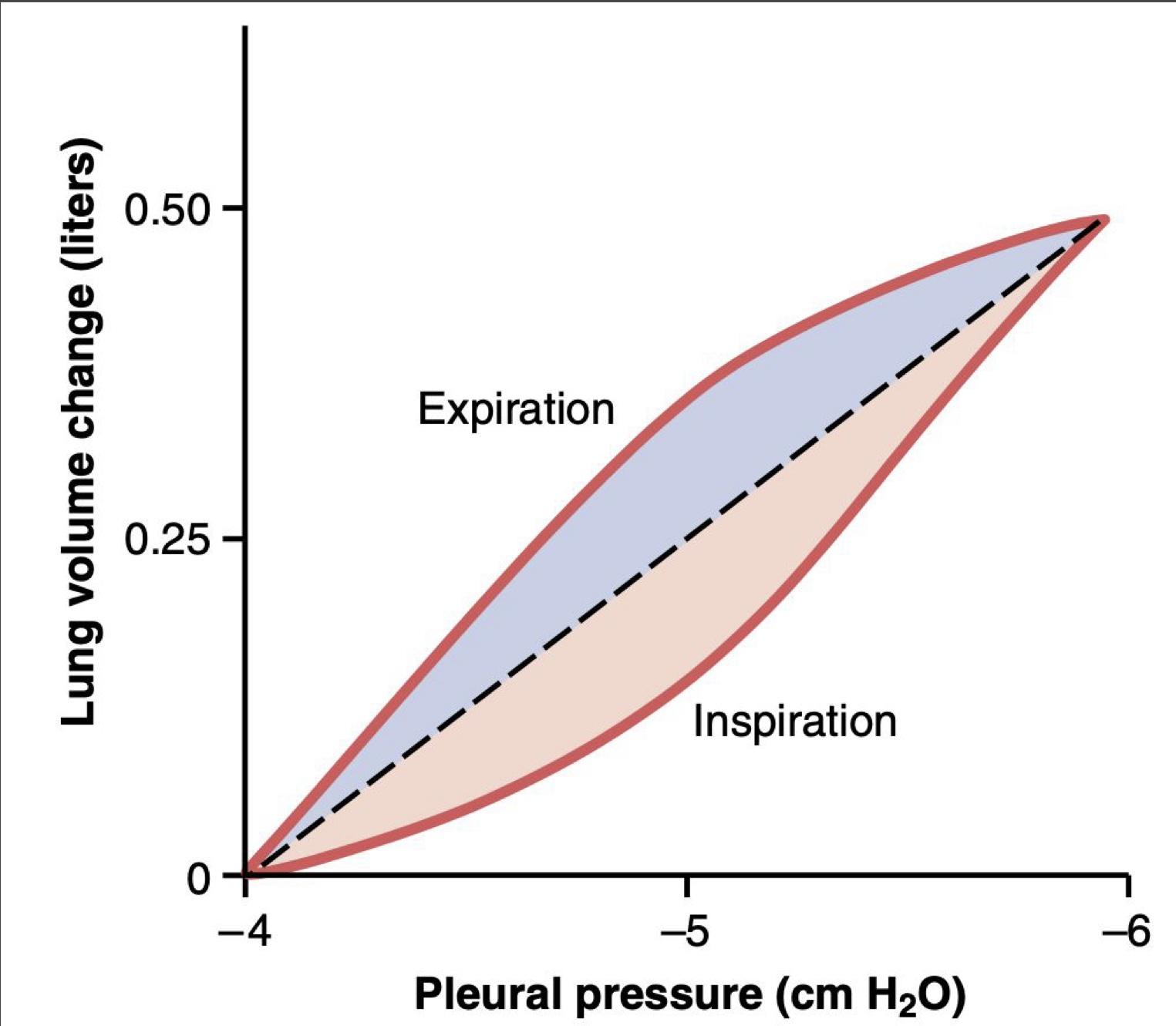 The diagram shows compliance of the lungs only
Diseases Affecting Lung Compliance
All lung diseases will decrease the lung compliance, except emphysema
Lung compliance is reduced in :
Lung compliance is increased in :
Emphysema
Pulmonary fibrosis
Elastic fibers are replaced by collagen (less elastic) , so the compliance will decrease
Pulmonary Edema
Because it destroys the alveolar septal tissue rich with with elastic fibers that normally oppose lung expansion.
Diseases of chest wall:  
Kyphosis - scoliosis - paralysis of muscles.
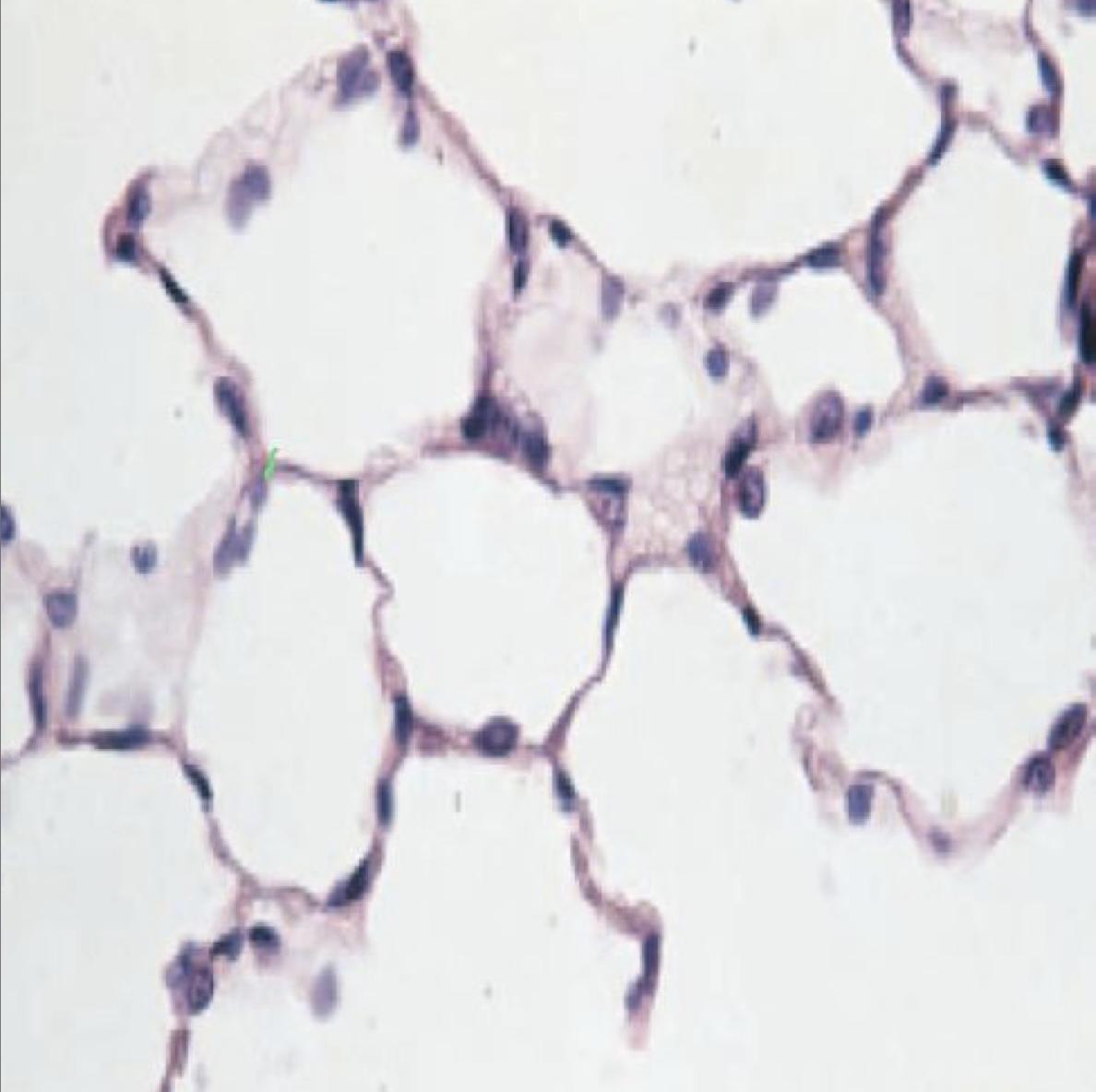 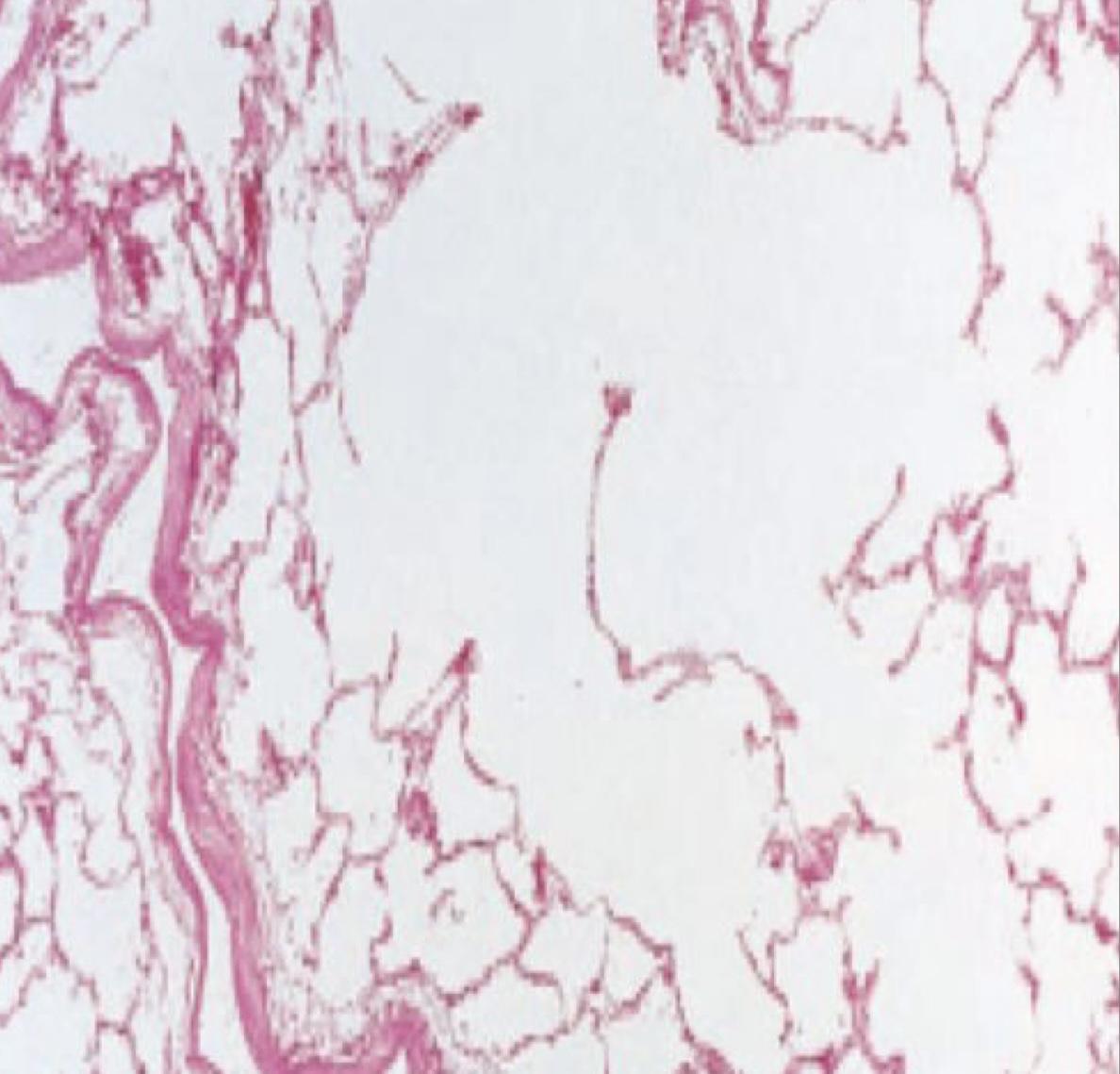 Kyphosis: تحدب الظهر 
Scoliosis:  (ميلان العمود الفقري) (الجنف)
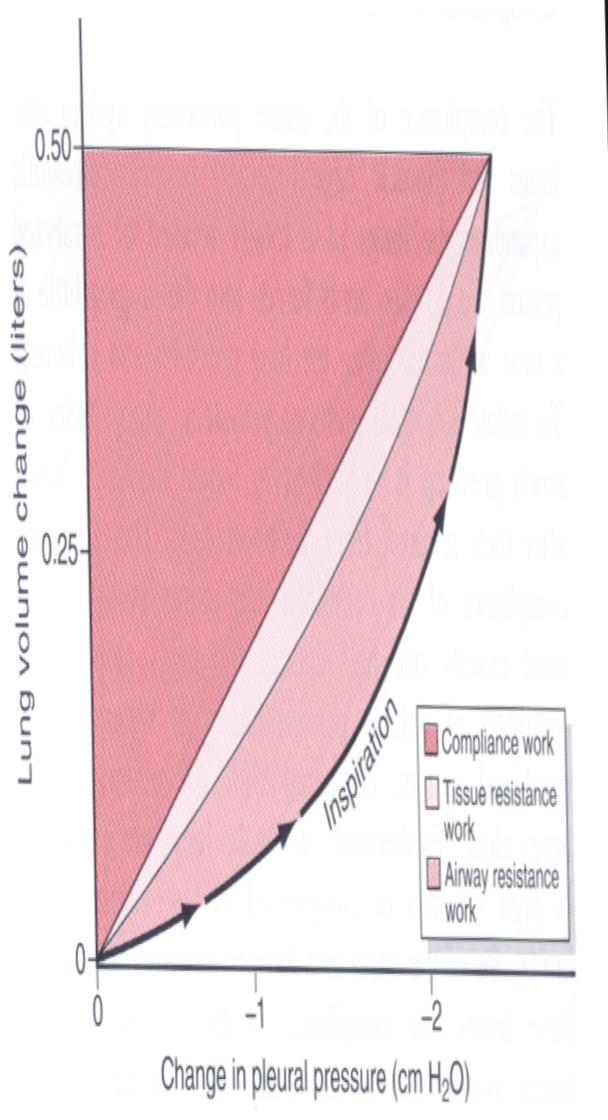 The Work of Inspiration
The work of inspiration is divided into three parts:
Hh                Expand the lungs against the lung and chest elastic forces (65%)
To overcome the viscosity of the lung and chest wall structures. (7%)
Required to overcome airway resistance during the movement of air in the lungs. (28%)
Compliance/elastic work
Tissue resistance work
Airway resistance work
During pulmonary diseases all 3 types of work are increased.
Energy Required for Respiration
Energy required for respiration is 3-5% of total energy expended (used) by the body.

Heavy exercise: can increase 50 folds, especially if the person has any degree of increased airway resistance or decreased pulmonary compliance. 

One of the major limitations on the  intensity of exercise that can be performed is the person’s ability to provide enough muscle energy for the respiratory process alone.
For more questions
Click here
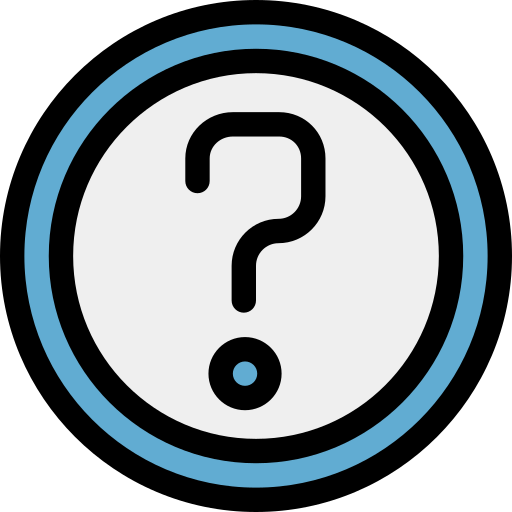 MCQ
Answers :
C 
D 
A
B
SAQ
1-Enumerate the different types of work of inspiration?




2-explain the compliance of the lung?




3-why the emphysema increased the lung compliance?
Answers : 
1- compliance/elastic work, tissue resistance work, airway resistance work

2-the extent to which the lungs will expand for each unit increase in the transpulmonary pressure is called the lung compliance (CL), also is the ratio of the change in the lung  volume produced per unit change in the distending (transpulmonary/recoli) pressure. 

3- Because it destroys the alveolar septal tissue rich with with elastic fibers that normally oppose lung expansion.
Team leaders
Deema aljuribah       Mishal Alsuwayegh        Waleed Alrashoud
Team members
Ibraheem Alkanhal
Saad Alhammad
Emad Almutairi
Ahmad Almarshed
Salman Almutaz
Osama Alzahrani
Maram Beyari 
Raghad Alnadeef
Hend Almogary
Farah Alfayez
Kadi aldoosari
Farah Alqazlan 
Ghada Binslmah
Shatha Alshabani
Raghad Alkhudair
Faisal Ali 
Othman Aldraihem 
Abdullah Alqarni
Rayan Alotaibi 
Faisal Alkhunein 
Mishari Alenezi 
Bandar Almutiri
Fahad Alhelelah
Rayan Bosaid
Haifa Almuddahi
Haifa Alamri
Jana Alhazmi
Meznah Ahmad
Maha Alkoryshy
Physio442@gmail.com
Thanks to Raneem Alwatban for the notes